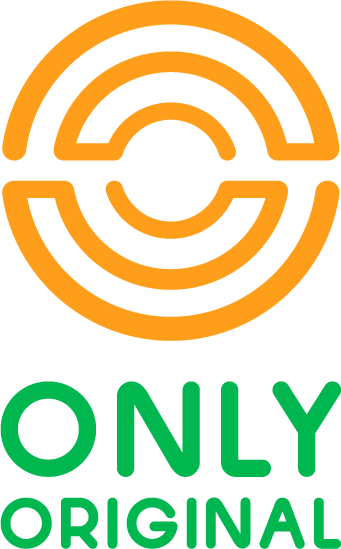 "Современные информационные системы, как эффективный инструмент защиты товаров и документов от фальсификации"
Максим Трембовецкий
Заведующий кафедрой, 
Государственный университет телекоммуникаций

maksimtremboff@gmail.com
[Speaker Notes: Добрий день. Мене звати Олександр Поліщук я директор компанії Only Original 
Моя доповідь присвячена захисту бренду та боротьбі з фальсифікатом]
ФАЛЬСИФИКАТ НА МИРОВОМ РЫНКЕ
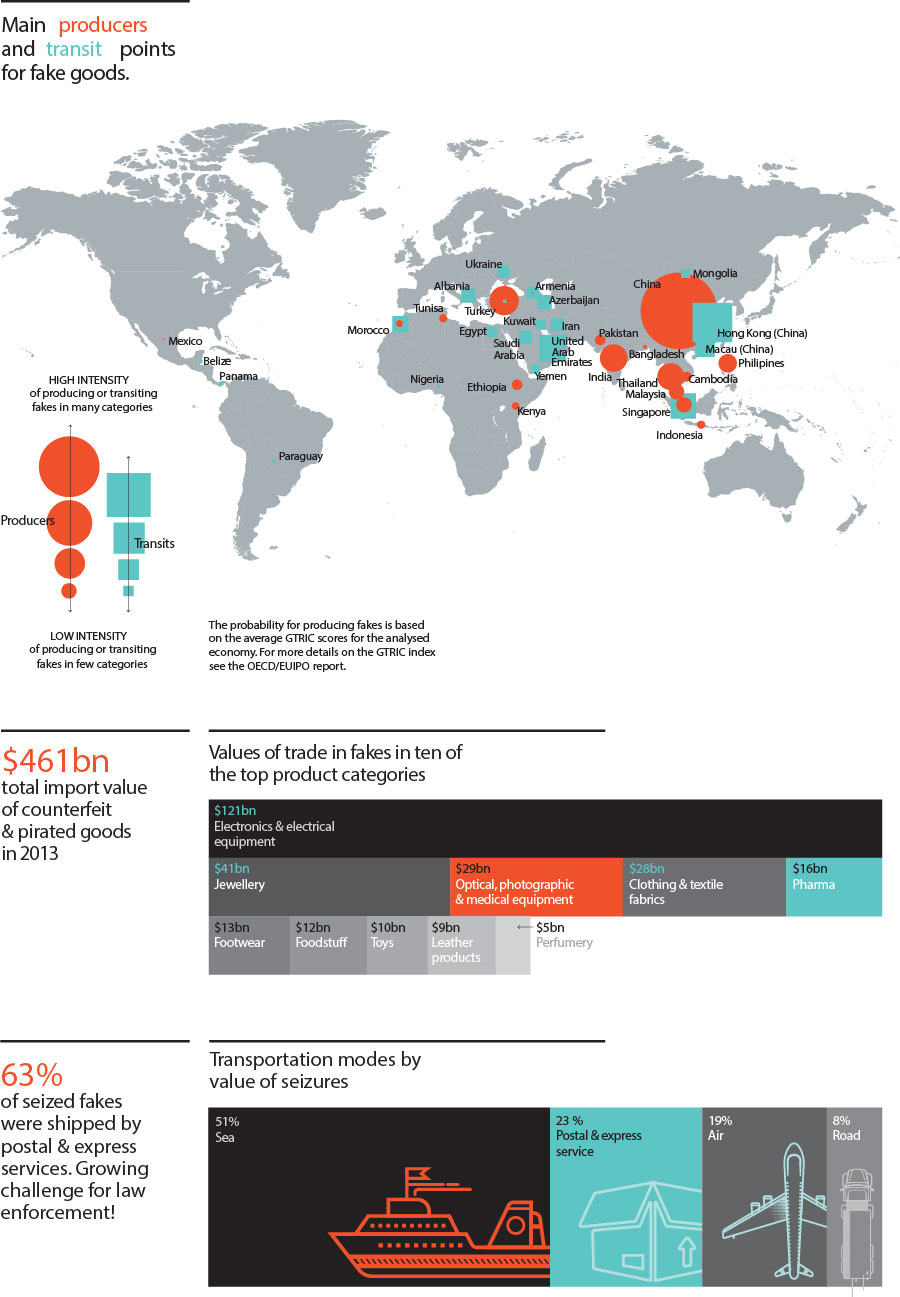 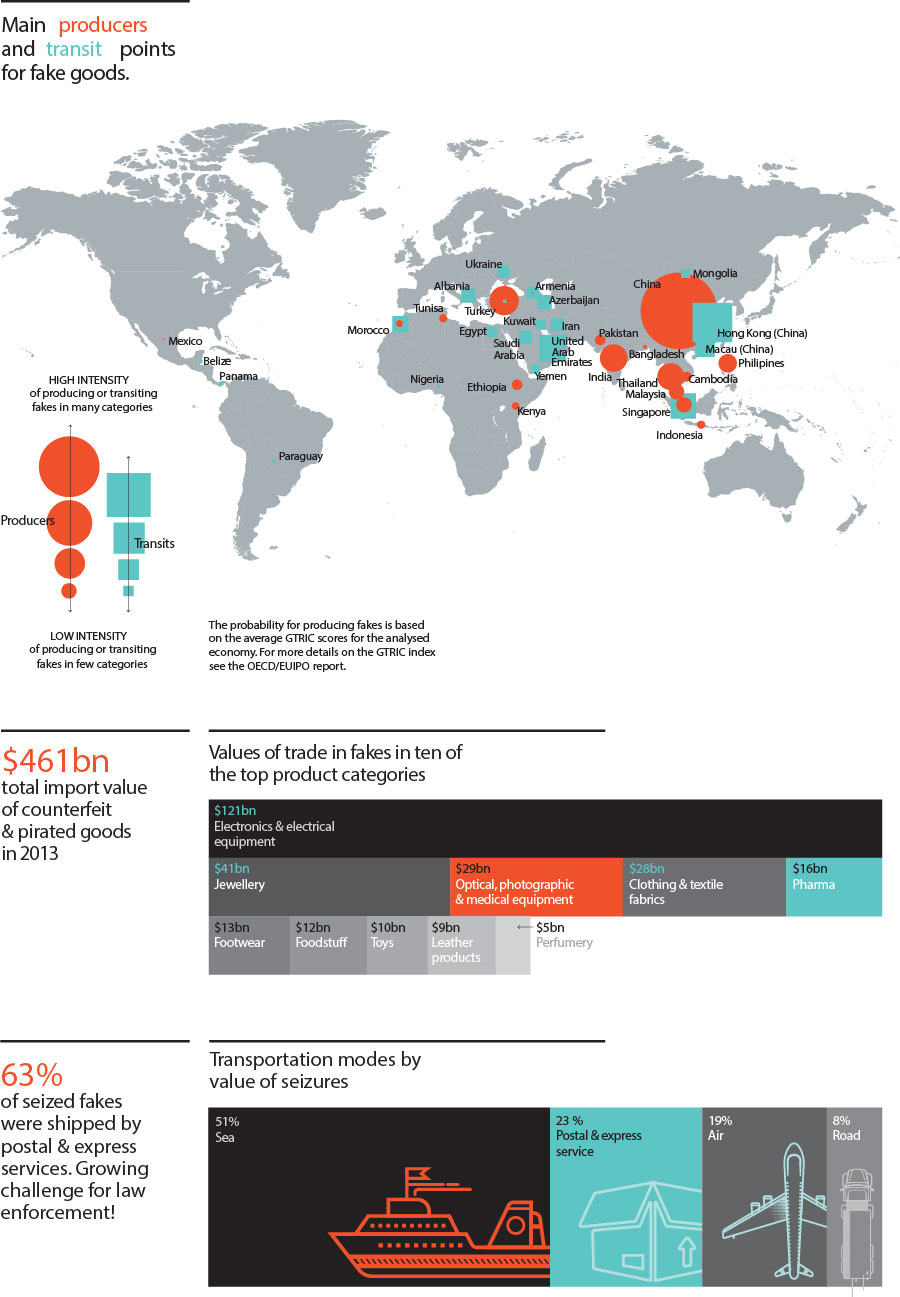 $ 1,7 трлн. Мировой рынок фальсификата
Украина - один из центров транзита мирового фальсификата.
По даним:
http://www.oecd.org/gov/risk/mapping-the-real-routes-of-trade-in-fake-goods-9789264278349-en.htm 
http://hubs.ua/news/ob-em-ry-nka-kontrafakta-v-ssha-otsenen-v-225-mlrd-98568.html
2
[Speaker Notes: Фальсифікат актуальна проблема для світу та зокрема для ринку України. Нажаль ми є одним із транзитних коридорів світового фальсифікату. Коли мова заходить про фальсифіковані товари ми всі розуміємо що це товари низької якості. Але дізнаємося ми про це вже після сумного досвіду споживання, тому що за зовнішніми ознаками фальсифікат майже не відрізняється від оригіналу.]
ПРИЗНАКИ оригИналА
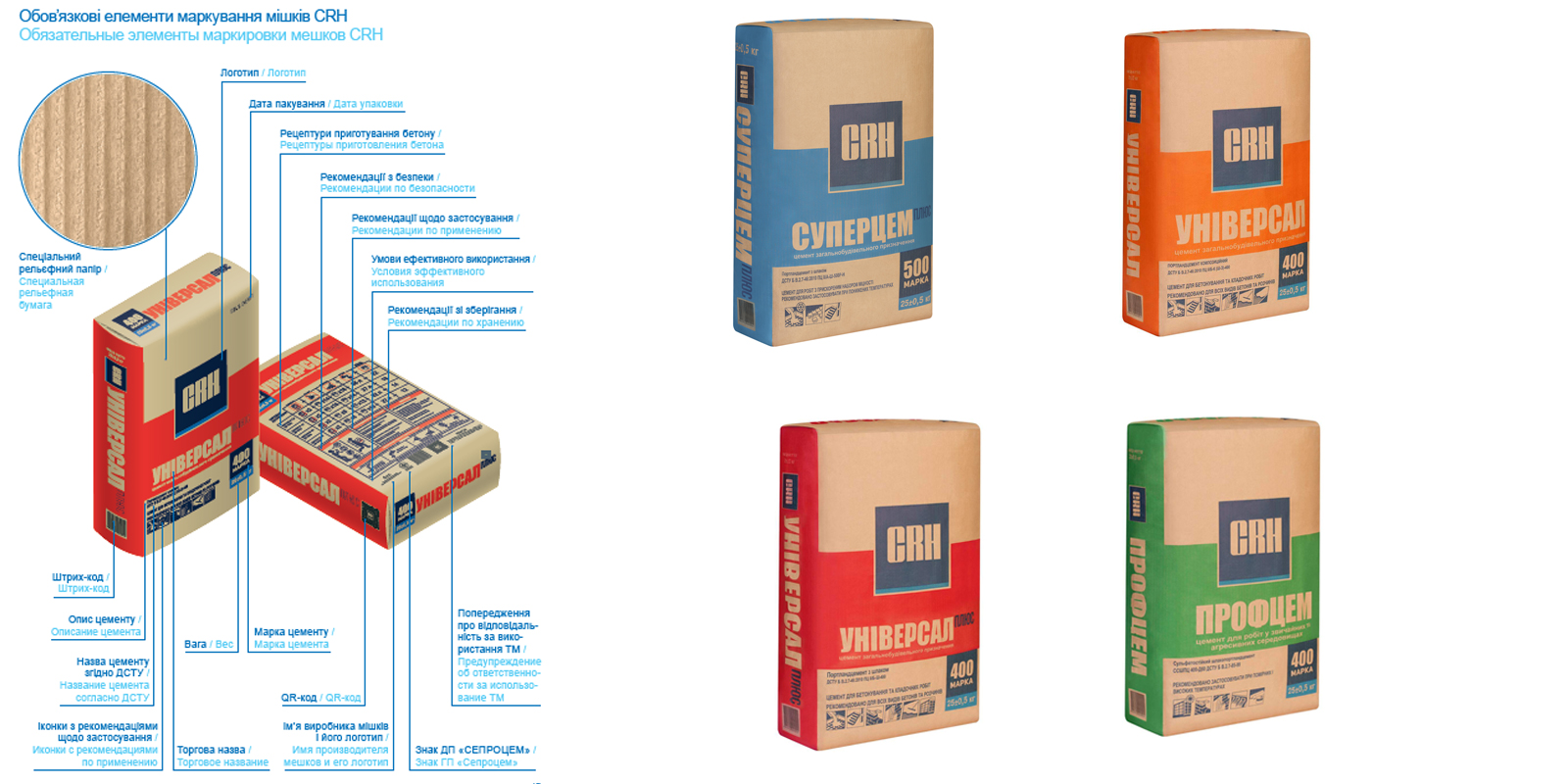 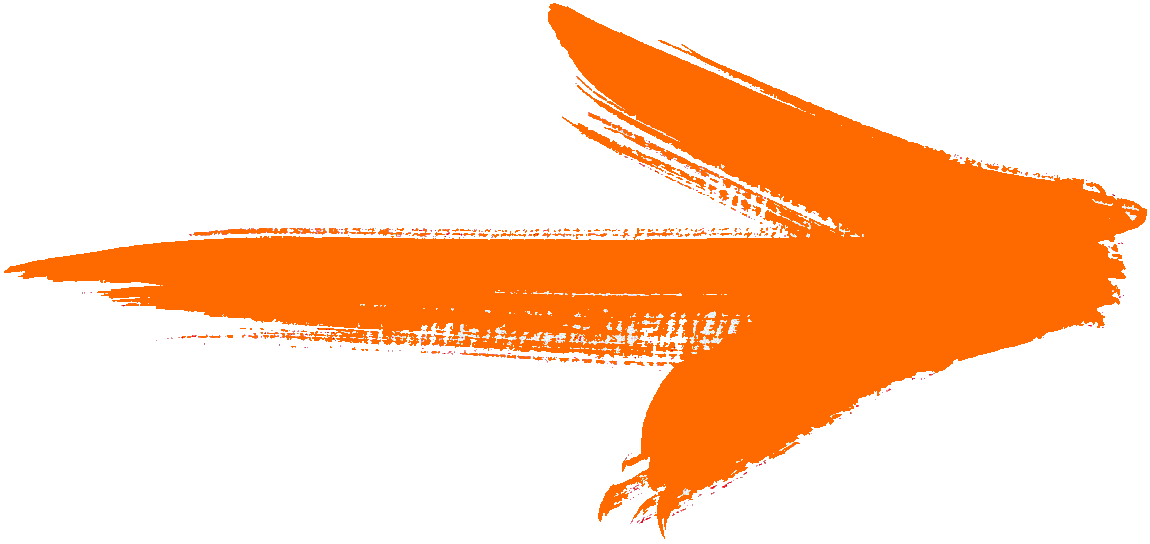 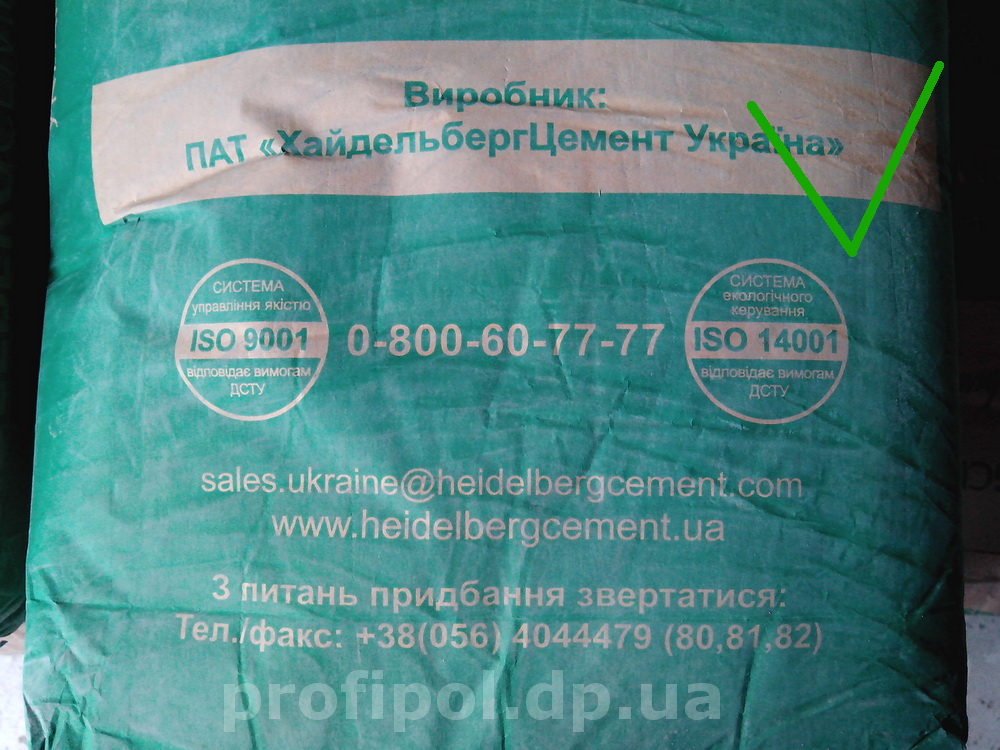 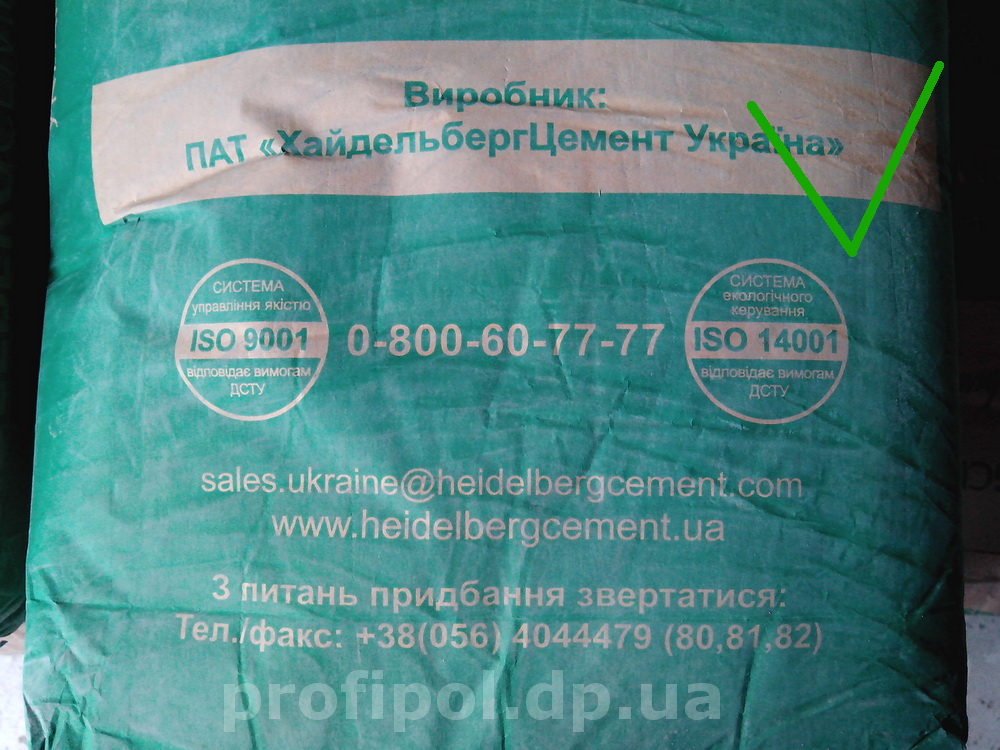 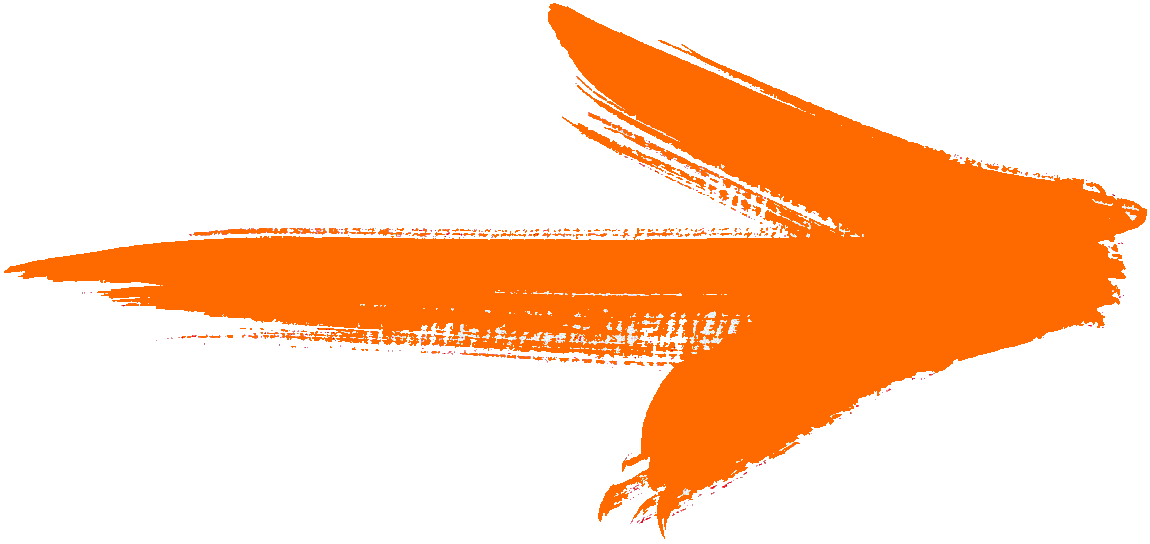 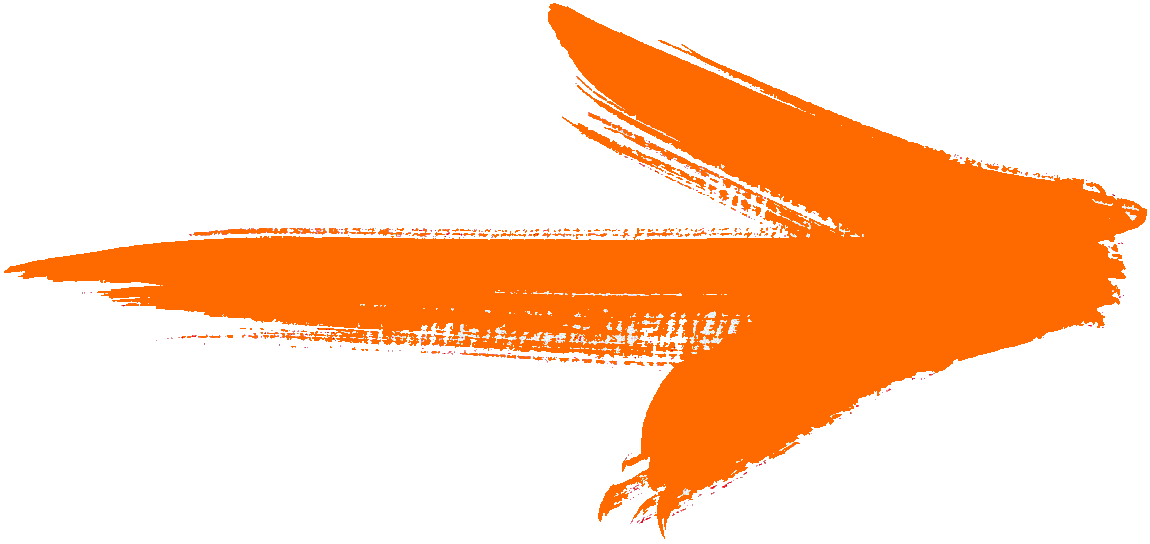 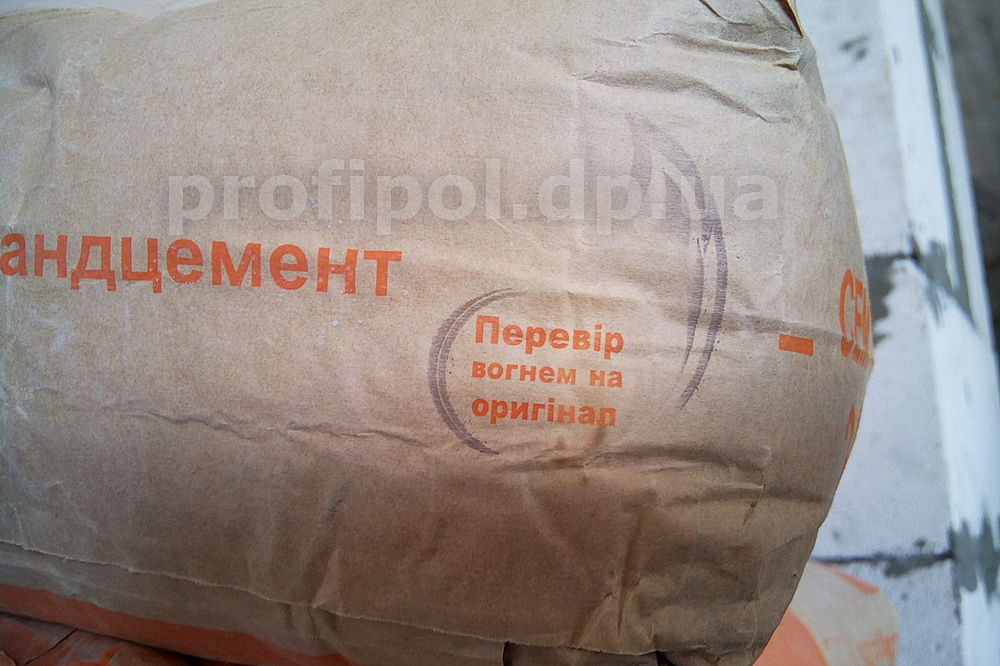 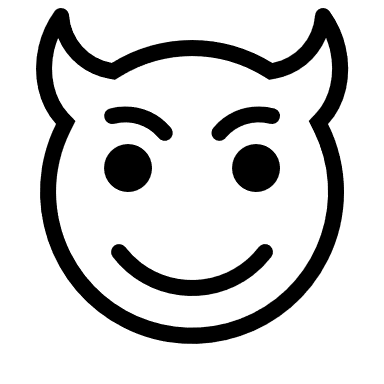 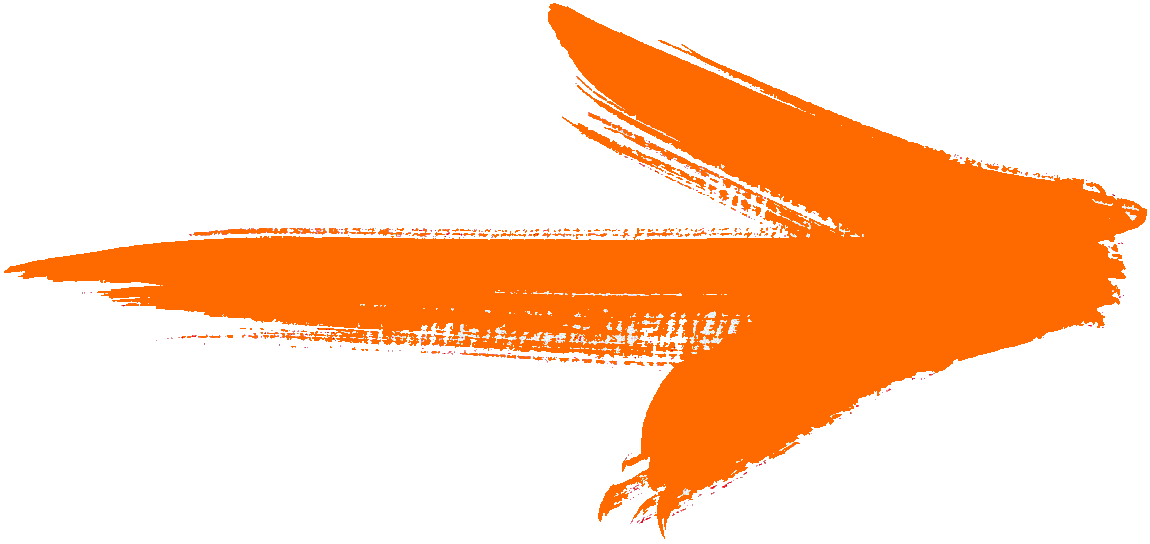 *Все изображения использованы в качестве примеров
3
[Speaker Notes: Як же ми захищаймо наші товари і бренди? Сьогодні захист Бренду та ідентифікація оригінальності здійснюється шляхом нанесення поліграфічних знаків, які інформують споживача про якість та дають можливість переконатись в оригінальності. Але поліграфію легко підробити. З іншого боку чи розуміє споживач які саме знаки мають бути нанесені на мішок?]
СОСТОЯНИЕ рЫнкА
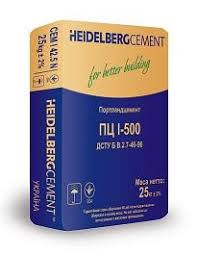 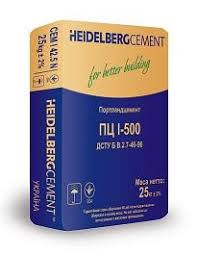 50 %
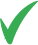 50 %
ОРИГИНАЛ
ФАЛЬСИФИКАТ
*Все изображения использованы в качестве примеров
https://delo.ua/business/betonni-riki-v-cementnih-beregah-332117/
4
[Speaker Notes: Отже відрізнити оригінальну продукцію від підробки дуже важко. Як наслідок за оцінками експертів на ринку України приблизно 50 % фасованого цементу це ФАЛЬСИФІКАТ. 
А через фальсифікат втрачається довіра до БРЕНДУ та ваші прибутки. Такий обсяг підробок це загроза нашому суспільству.]
ДовЕРИЕ ПОТРЕБИТЕЛЯ
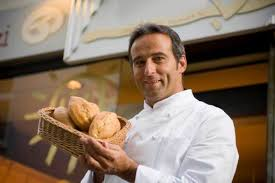 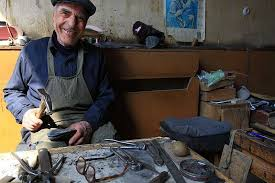 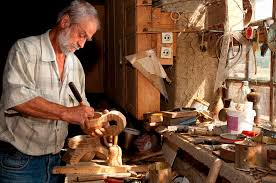 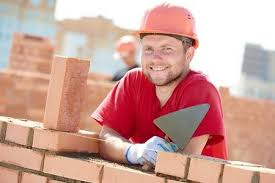 8 000 000 самых экономически активных жителей страны:
90% считают, что использование подделки для них не есть приемлемым.
81% ни за что не купят товар, если не получат доказательства его оригинальности.
71% рассматривают товар для себя, если найдут доказательства его безопасности.
«ОРИГИНАЛЬНОЕ» – значит «БЕЗОПАСНОЕ» и «КАЧЕСТВЕННОЕ» - значит «ДОВЕРЯЮ»
57% рассматривают покупки с точки зрения безопасности и рассматриыают  
        оригинальность как доказательство безопасности.
Все изображения использованы в качестве примеров
По даним маркетингового исследования компании IngDivision
5
[Speaker Notes: Були часи коли мі знали майстрів  особисто і довіряли їм та їхнім товарам. Довіра робить продукт особливим, унікальним. Чи змінилась поведінка споживачів? (інформація слайду) Отже щоб повернути довіру споживача, переконати його в оригінальності та якості треба зробити продукти унікальними і дати переконливі докази споживачу. Чи існують сьогодні методи та засоби завдяки яким можна повернути довіру споживача. Переконати в оригінальності продукту.]
ДовЕРИЕ через ИННОВАЦИИ
Количество пользователей мобильными телефонами в Украине.
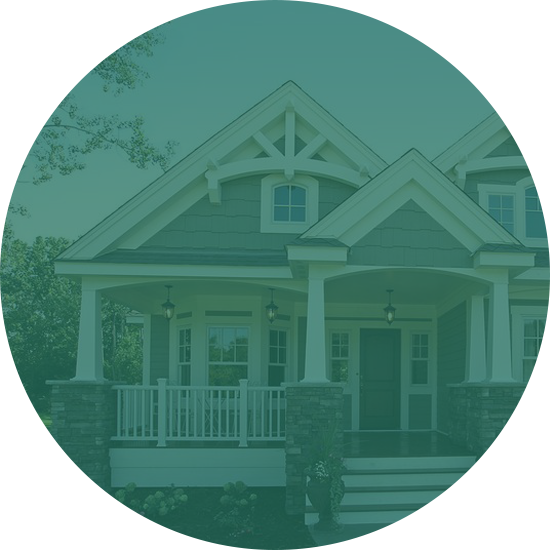 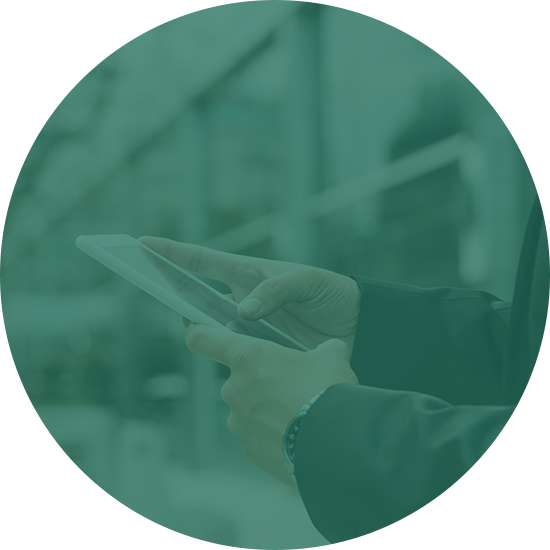 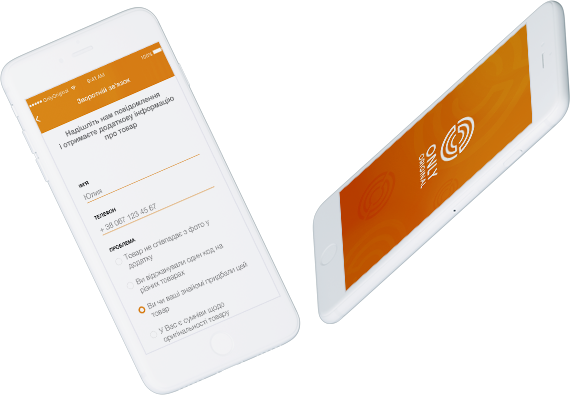 4 000 000домохозяйств
25 198 000смартфонов
Малые города – 3 855 000
Райцентры и крупные села – 5 493 000
Крупные города – 15 850 000
Мужчины и женщины 26-45 лет 
с детьми до 18 лет
*Все изображения использованы в качестве примеров
6
[Speaker Notes: Сьогодні в першу чергу таким інструментом створення довіри та прямого спілкування з споживачем є смартфон. В наш час якщо ви є в смартфоні ви наближаєтеся до споживача. В Україні …. (данні слайду). Смартфон це джерело інформації, інструмент спілкування не тільки між особистостями але і з машинами, платіжними системами, торгівельними мережами, виробниками продукції. Метод спілкування – це передача машиночитаємого коду між вашим мобільним пристроєм та базами даних, що знаходяться в хмарних сервісах.]
УНИКАЛЬНОСТЬ при помощи ИННОВАЦИИ
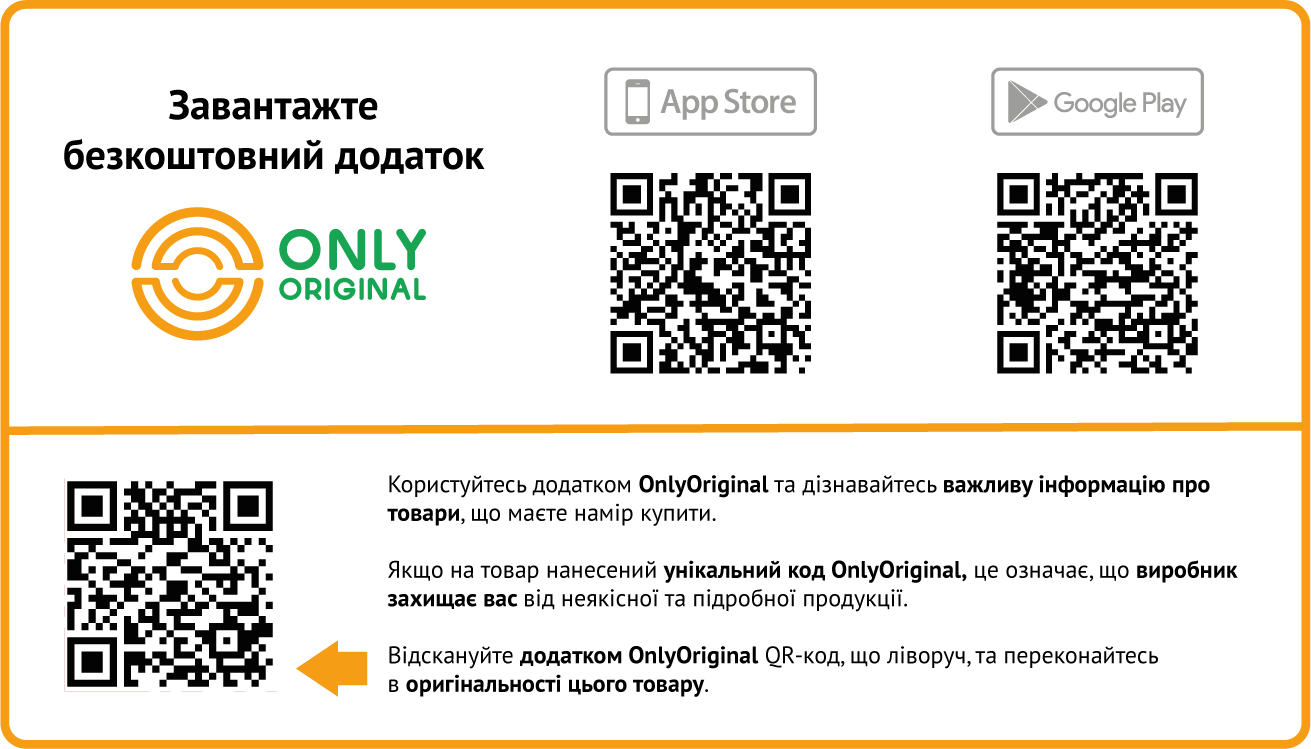 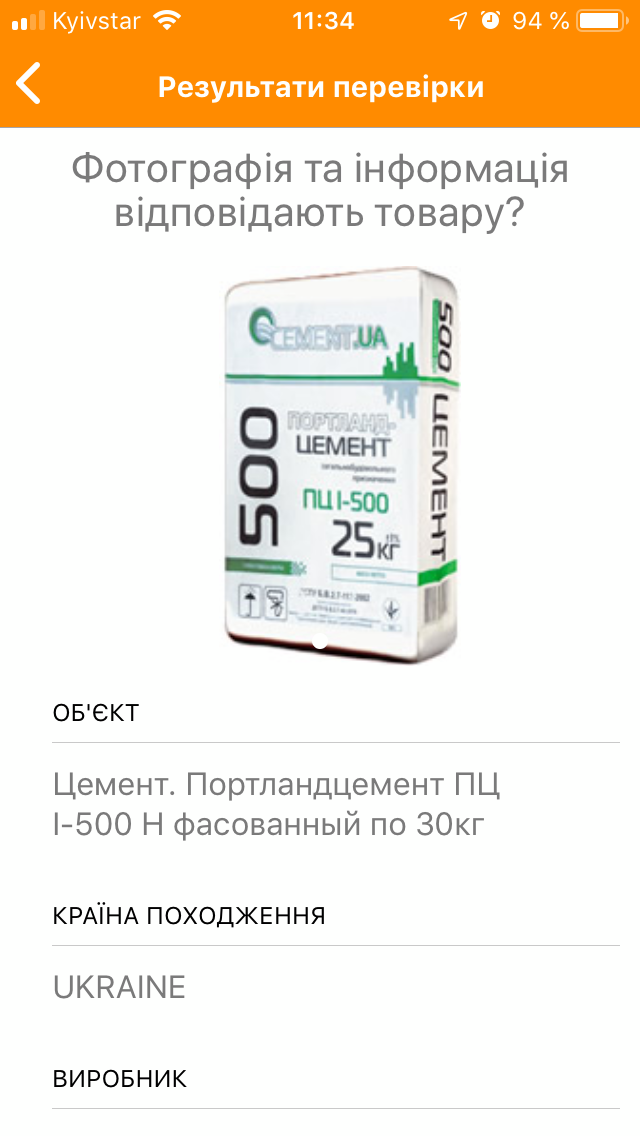 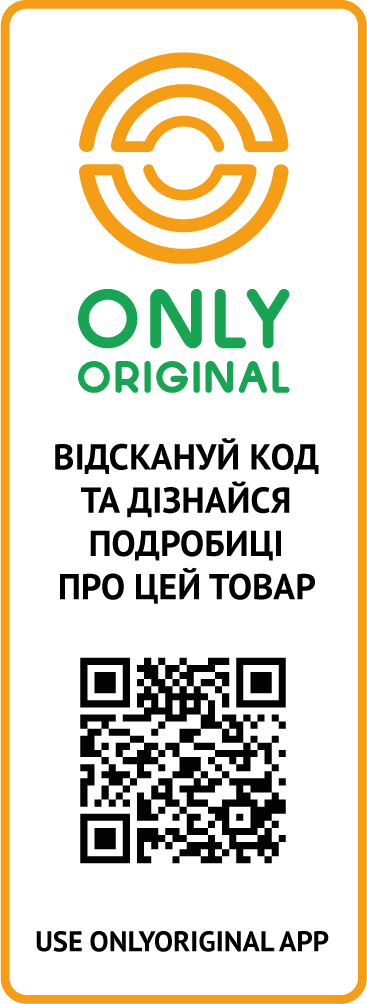 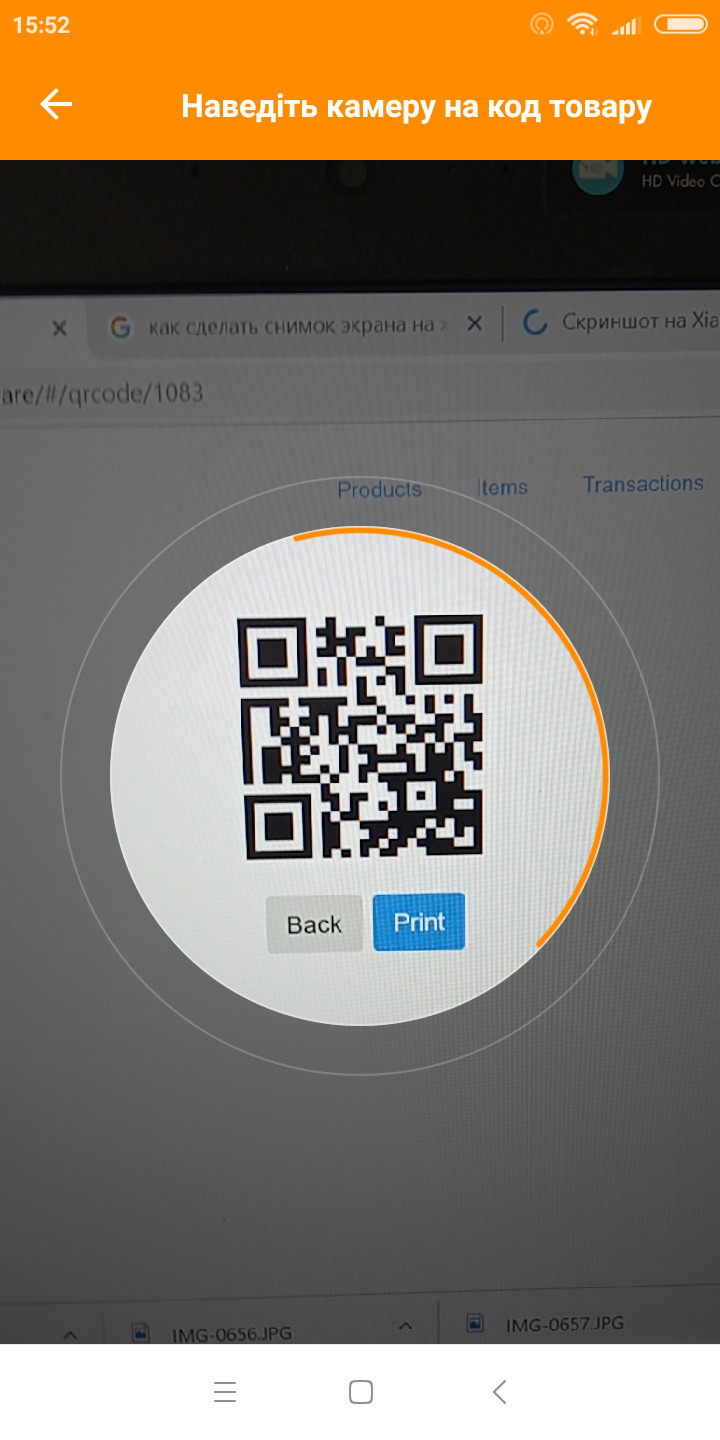 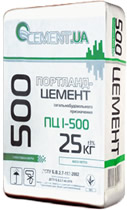 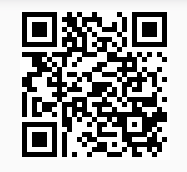 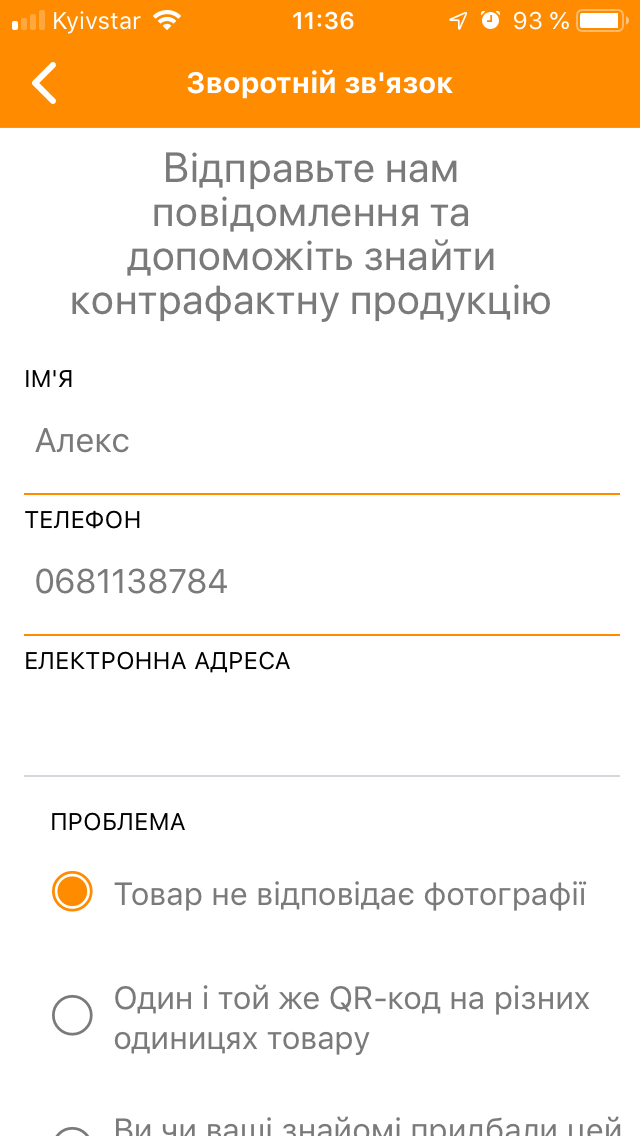 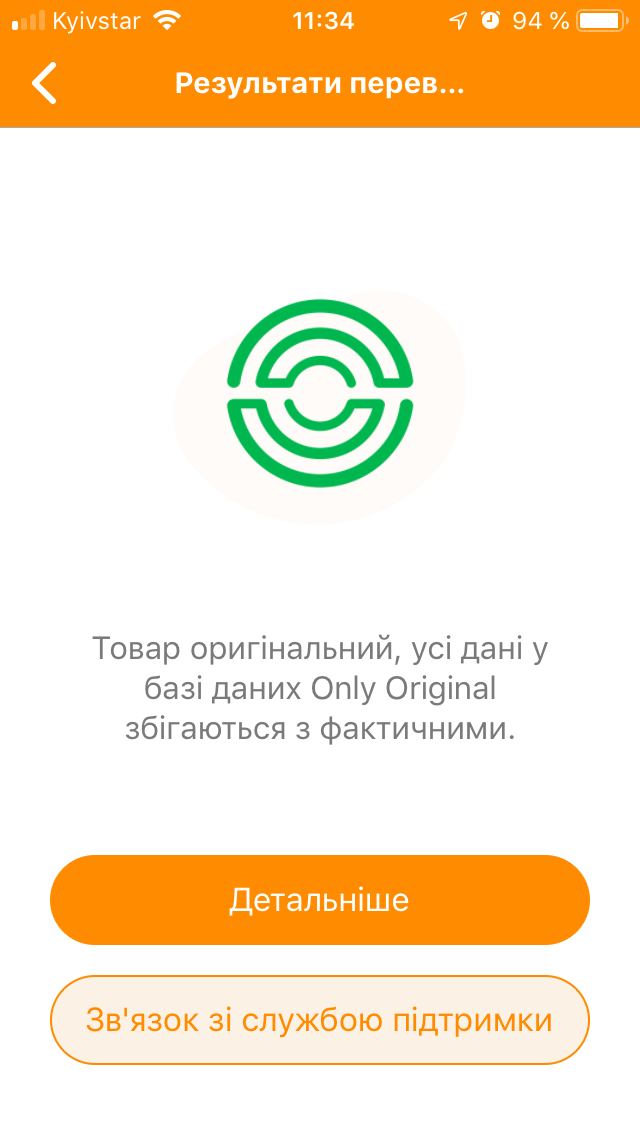 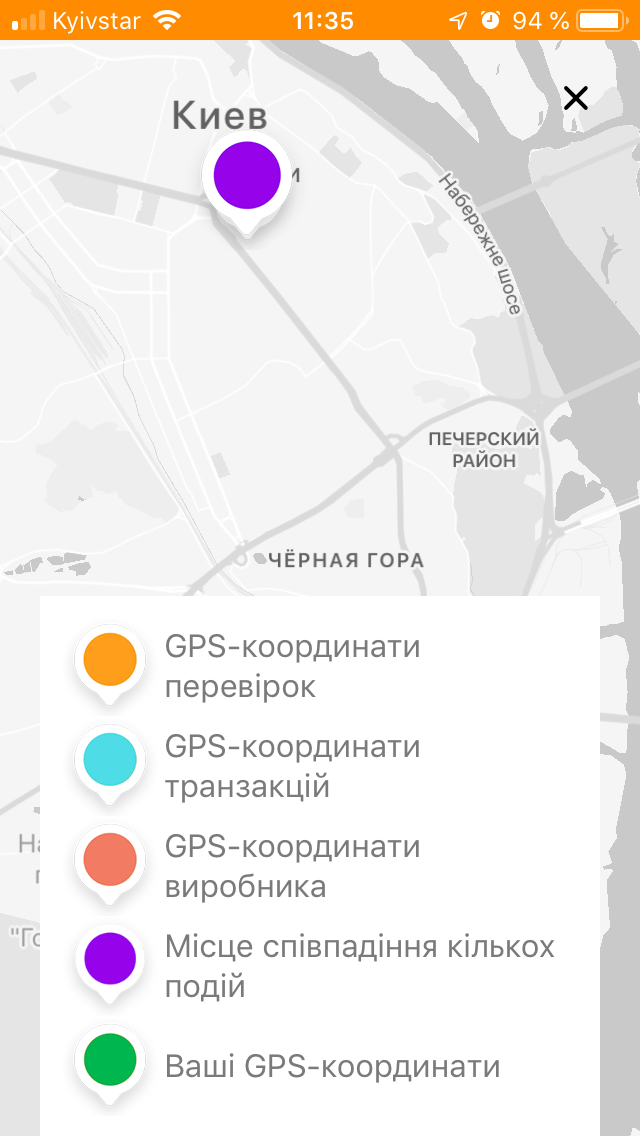 Уникальный код наносится на каждую единицу товара. 
Во время сканирования кода потребитель получает подтверждение оригинальности
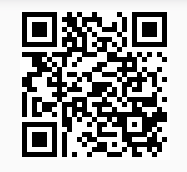 7
*Все изображения использованы в качестве примеров
[Speaker Notes: Нанесення індивідуального коду у вигляді QR коду на продукцію дозволить перетворити кожну одиницю продукції на унікальну. Підробити такий код не можливо в наслідок процедури шифрування, а робити графічні копії з кожної одиниці оригінальної продукції просто не вигідно. Споживач отримає інформацію про товар та підтвердження оригінальності, а отже впевненість в безпеці та якості. Як це працює ….. (Демонстрація додатку)]
Принцип рАботЫ СИСТЕМЫ ONLY ORIGINAL
8
[Speaker Notes: Система Онлі Оріджинал передбачає нанесення унікальних кодів на кожну одиницю товарів. Коди розташовані в захищеному хмарному сховище, а споживачи отримують можливість перевірити коди за допомогою свого мобільного телефону. Особливість такого рішення в тому, що в базі даних може зберігатися вся історія товару від випуску на конвеєрі до поставки в торговельну мережу. Повнота цих даних і логічні правила порівняння і перевірки всіх записів дозволять зробити висновки і визначити оригінальність походження товарів.]
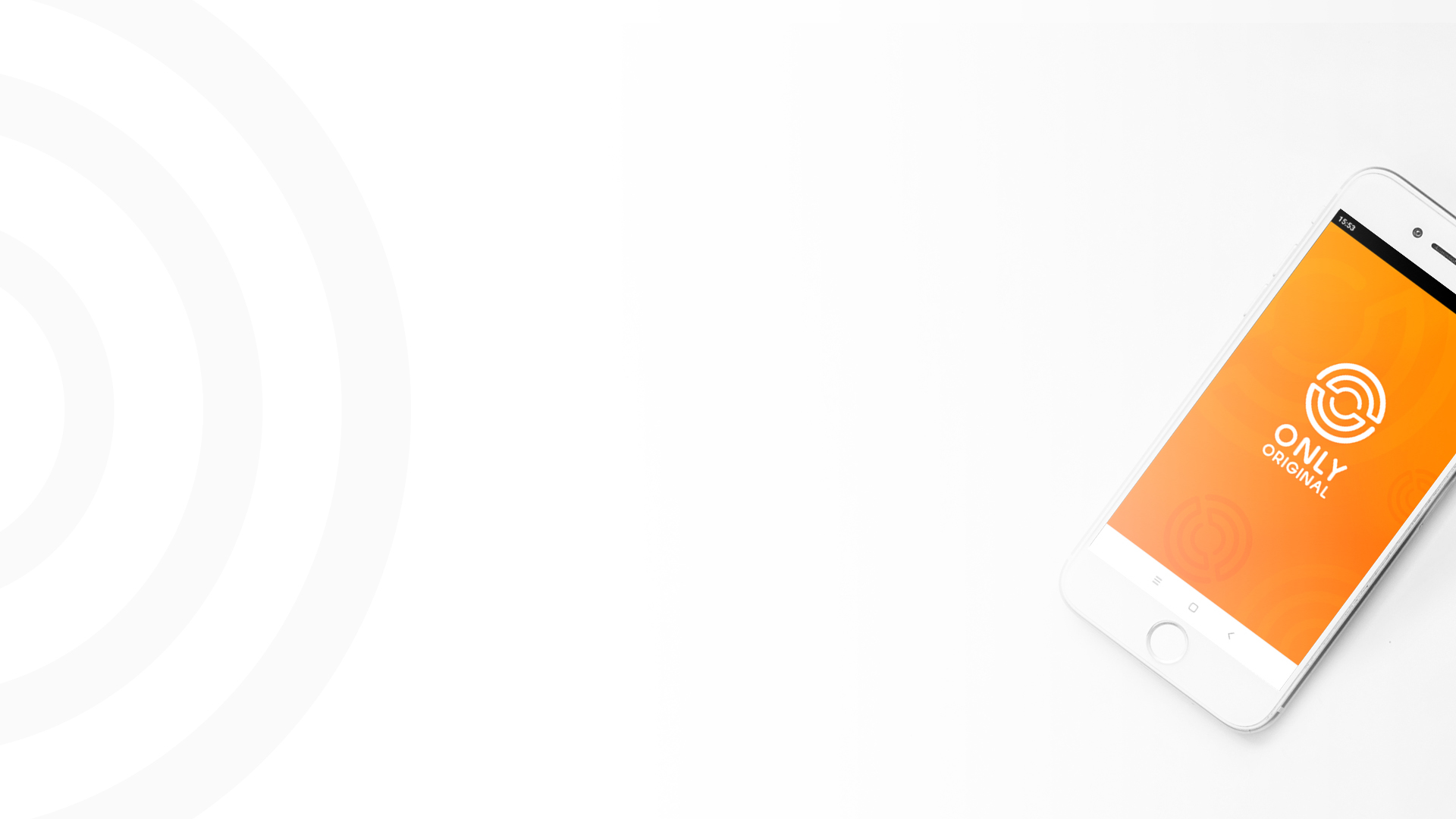 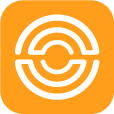 МОБИЛЬНОЕ ПРИЛОЖЕНИЕ ДЛЯ ПОКУПАТЕЛЕЙ
Работает с 1D и 2D кодами

Кодами OnlyOriginal в форматах QR-code и Datamatrix
Международными EAN в формате barcode
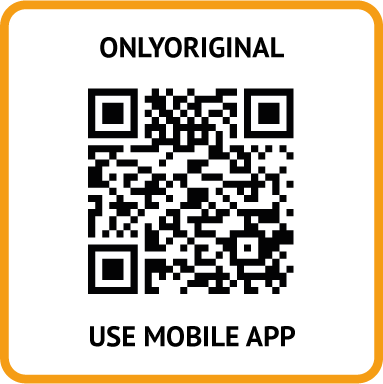 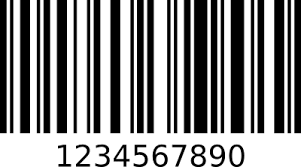 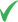 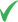 Доступный пользователю функционал:
Профиль пользователя + интеграция с соцсетями
История сканирований/проверок
Справочник добавок, встречающихся в продуктах
Кабинет пользователя
Отзыв о продукте и его оценка
В результатах сканирования – фото, состав продукта, его происхождение и др.
Отправить комментарий с фото
Рейтинг продукта
Геймификация и бонусы из разных источников
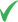 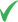 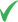 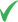 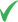 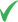 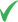 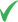 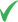 9
ДЛЯ ЧЕГО НАШ ПРОДУКТ
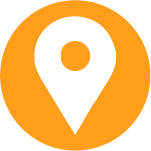 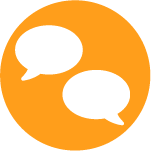 Сбор и агрегация данных о местонахождении продукции (единиц и партий)
Устойчивая персонифицированная коммуникация 
с  потребителем конкретного продукта
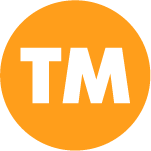 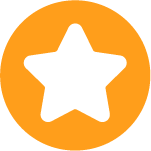 Создание действенного инструмента отстройки от конкурентов
Защита бренда. 
Контроль и борьба с фальсификатом
10
ДЛЯ КОГО НАШ ПРОДУКТ
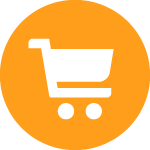 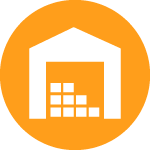 Производители продукции
Дистрибьюторы продукции
Технологичный, легко масштабируемый инструмент защиты оригинального продукта от фальсификации
Контроль в реальном времени местонахождения и статуса товаров 
Прямая цифровая коммуникация с идентифицированным потребителем
Усиление бренда. Имиджевая отстройка от конкурентов
Контроль в реальном времени местонахождения и статуса товаров 
Защита от недобросовестной конкуренции
Прямая цифровая коммуникация с идентифицированным потребителем
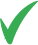 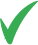 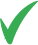 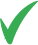 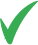 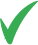 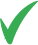 11
ДЛЯ КОГО НАШ ПРОДУКТ
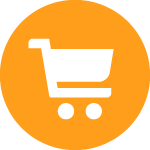 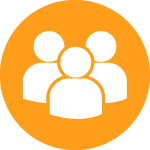 Предприятия розничной торговли
Конечные потребители
Контроль в реальном времени местонахождения и статуса товаров
Прямая цифровая коммуникация с идентифицированным потребителем
Усиление бренда. Имиджевая отстройка от конкурентов
Достоверная и полезная информация о продукте непосредственно в месте и в момент выбора
Снижение рисков покупки некачественного или опасного товара
Преференции и бонусы от прямого диалога с брендом
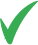 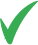 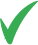 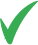 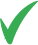 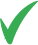 12
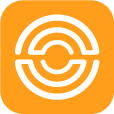 АрхИтектура системЫ
OnlyOriginal  реализована в трех ключевых ролях
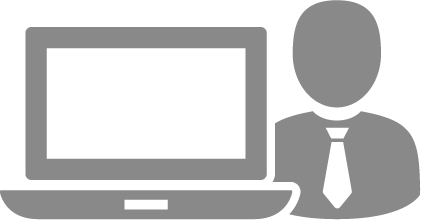 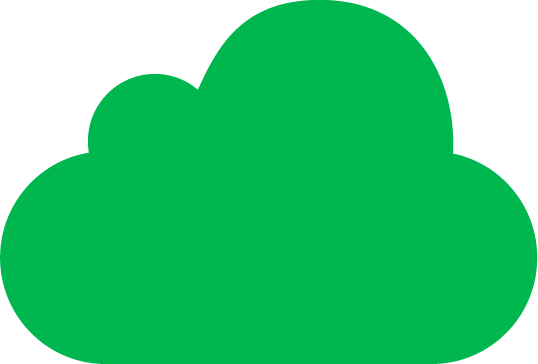 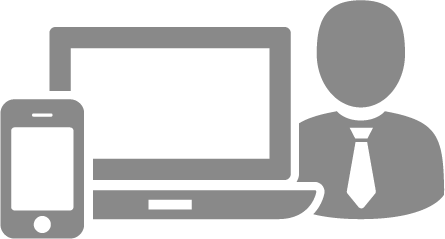 OnlyOriginalSaaS
Контролер: осуществляет контроль и подтверждение перемещения или поступление товаров
Аналитик – администратор: получает и обрабатывает консолидированную информацию о товарах и транзакции потребителей
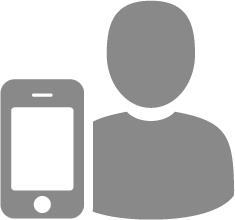 Потребитель:  использует мобильное приложение для подтверждения оригинальности товара и получения полезной информации
13
[Speaker Notes: Система Онлі Оріджинал надає доступ та інформацію користувачам в їх особистих кабінетах відповідно до прав доступу та потреб.]
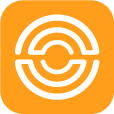 ДорожнАя карта
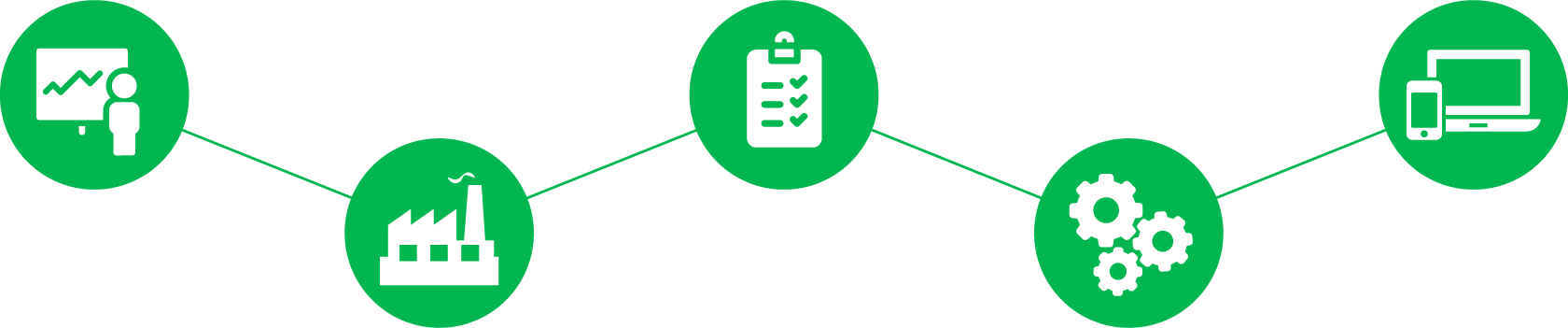 Этап 1
Знакомство с проектом, сбор данных и первичная оценка.
Этап 3
Разработка оптимального решения и согласования условий реализации.
Этап 5
Тестовая эксплуатация заказчиком.
Этап 2
Выезд на производство, рассмотрение технической спецификации проекта. Определение ограничений и возможностей.
Этап 4
Подготовка проекта к внедрению – поставка монтаж оборудования, интеграция систем, тестирование.
14
[Speaker Notes: Впровадження системи передбачає п’ять простих кроків по аналізу потреб виробник, розробки плану детального плану, кастомізації та інтеграції систем та впровадження в експлуатацію.]
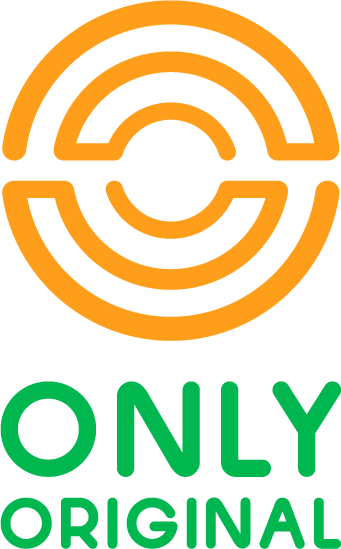 БЛАГОДАРЮ ЗА ВНИМАНИЕ
Максим Трембовецкий
Заведующий кафедрой, 
Государственный университет телекоммуникаций

maksimtremboff@gmail.com
[Speaker Notes: Добрий день. Мене звати Олександр Поліщук я директор компанії Only Original 
Моя доповідь присвячена захисту бренду та боротьбі з фальсифікатом]